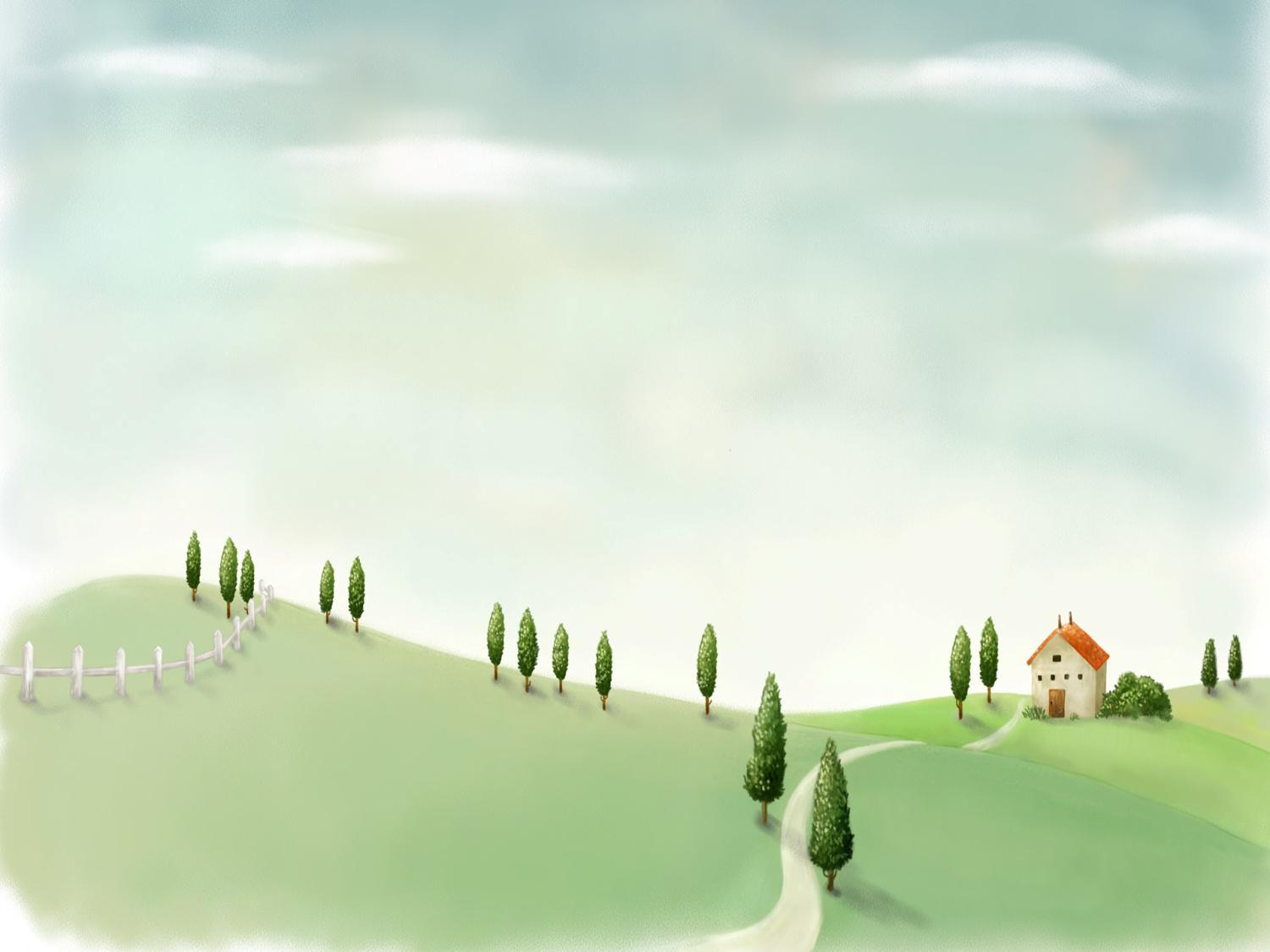 Окружающий мир 
2 класс
С
СЗ
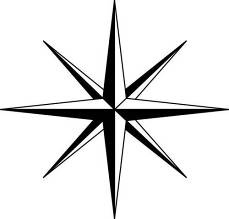 СВ
З
В
ЮЗ
ЮВ
Ю
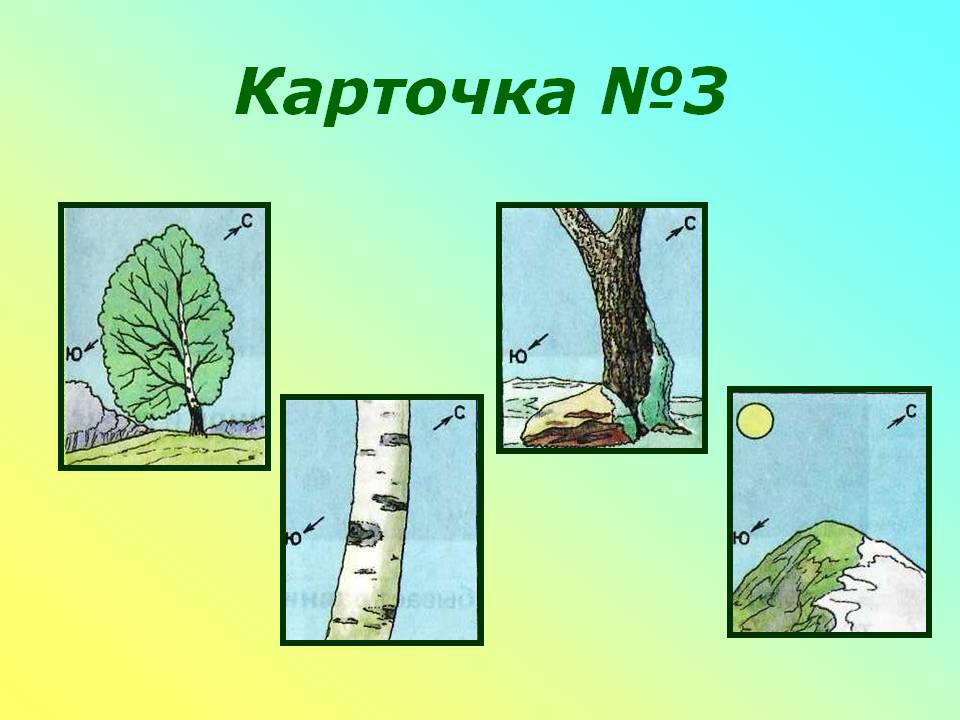 Правила поведения в природе.
Не шумите на природе! Не включайте громко музыку.
 Не ловите бабочек, стрекоз, кузнечиков, жуков! 
 Не убирайте за собой мусор!  Оставляйте  его на природе! 
Не ломайте ветки деревьев и кустарников!
Берегите почву!
Берегите прекрасный мир растений! 
Собирайте любые грибы и ягоды! 
Не ловите детёнышей диких животных и не уносите их домой!
Ходите на природу только без взрослых!
Правила поведения в природе.
Не шумите на природе! Не включайте громко музыку.
 Не ловите бабочек, стрекоз, кузнечиков, жуков! 
 Убирайте за собой мусор!  Не оставляйте  его на природе! 
Не ломайте ветки деревьев и кустарников!
Берегите почву!
Берегите прекрасный мир растений! 
 Не собирайте незнакомые грибы и ягоды! 
Не ловите детёнышей диких животных и не уносите их домой!
 Не ходите на природу без взрослых!
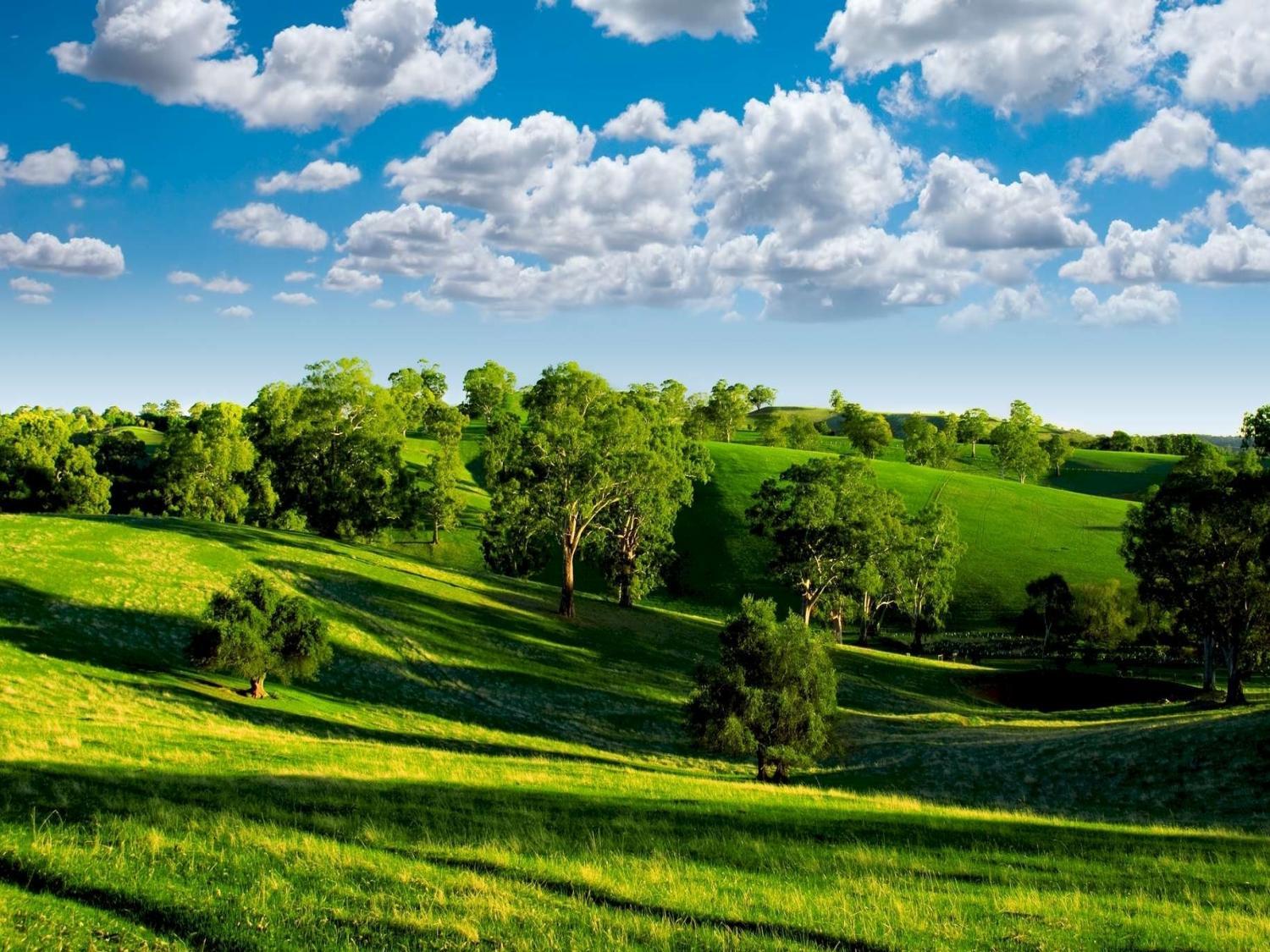 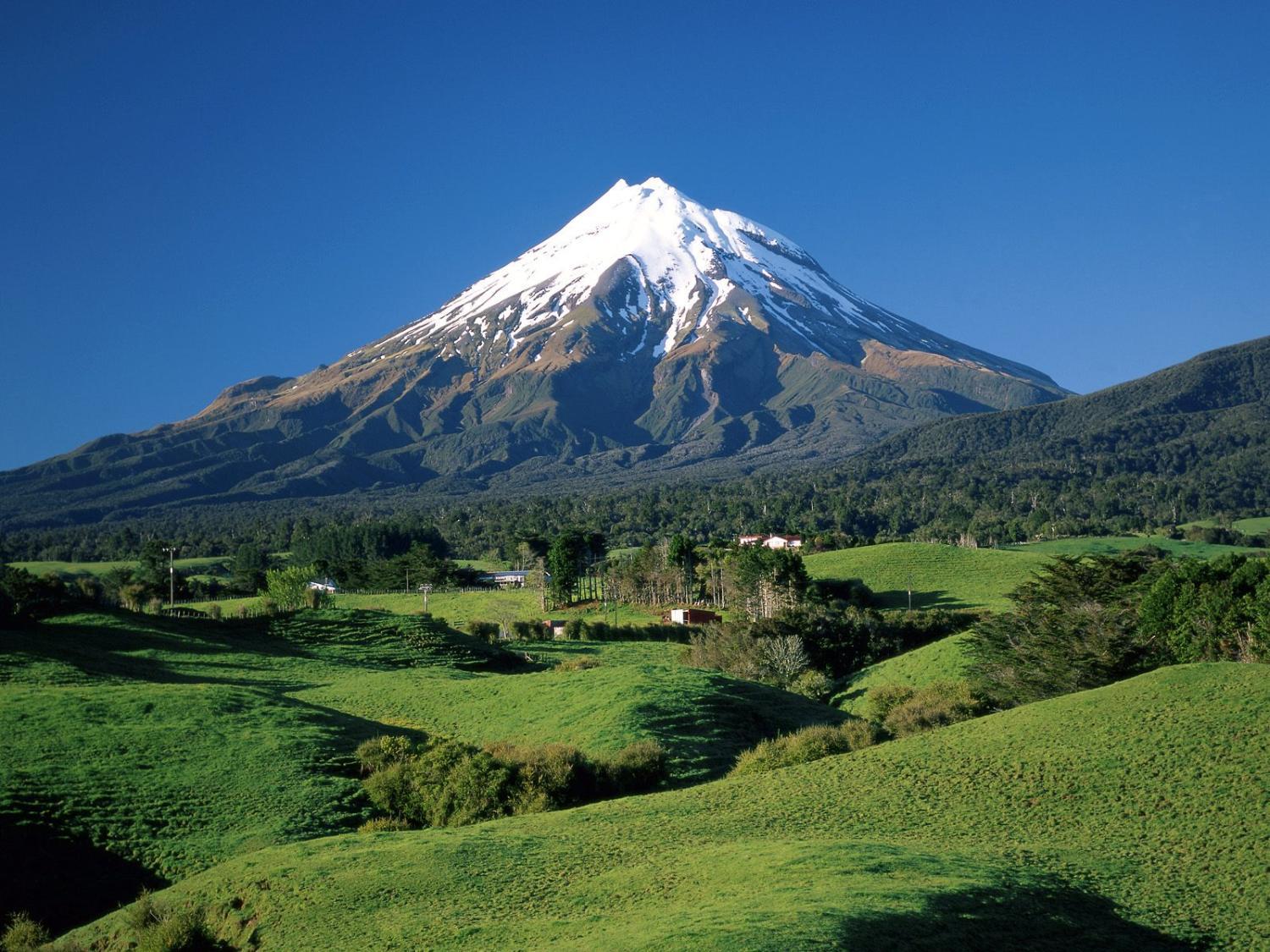 Путешествуя по Земле, люди видят вокруг много нового, интересного…
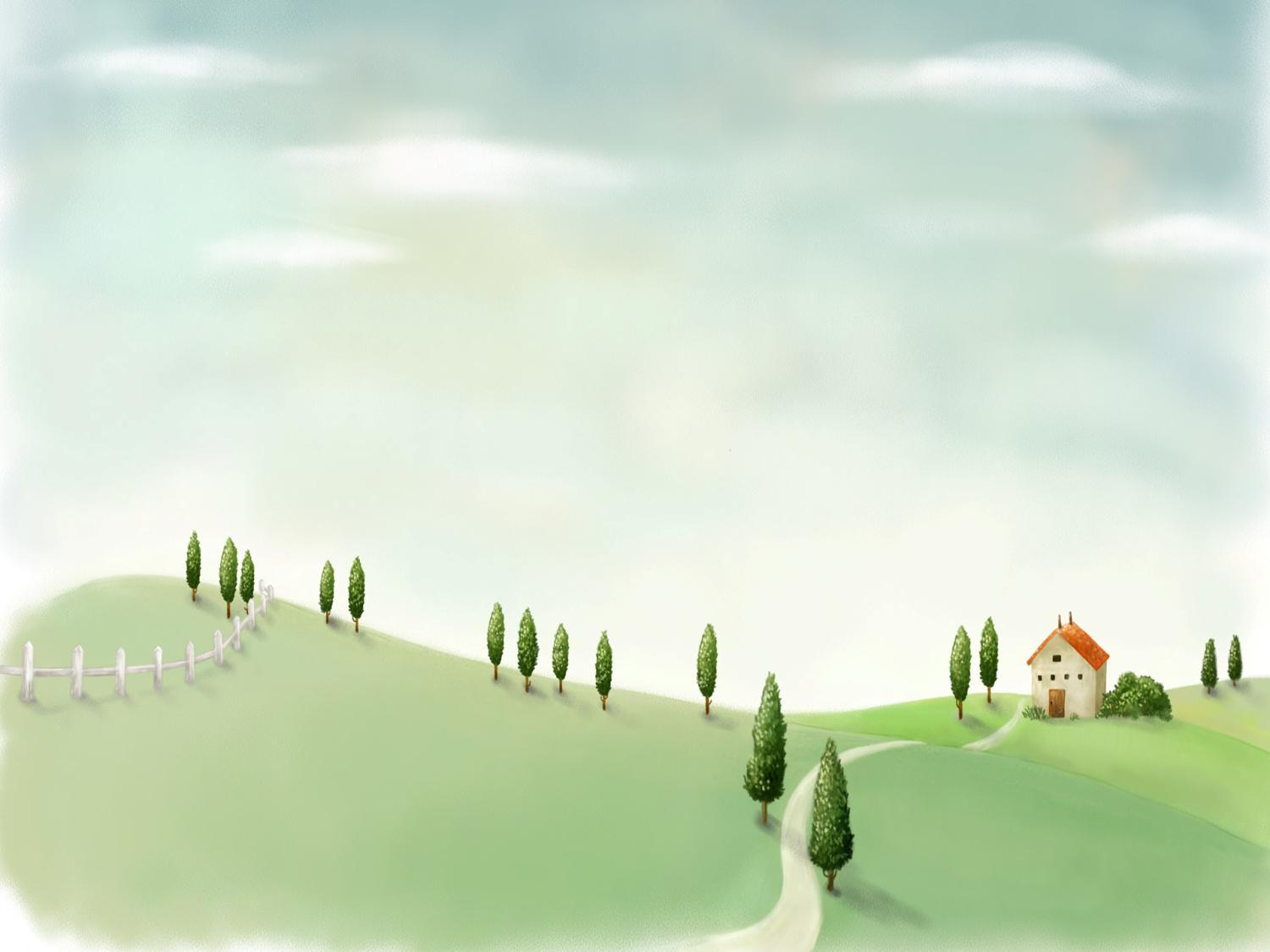 Формы 
земной поверхности
Физическая карта России
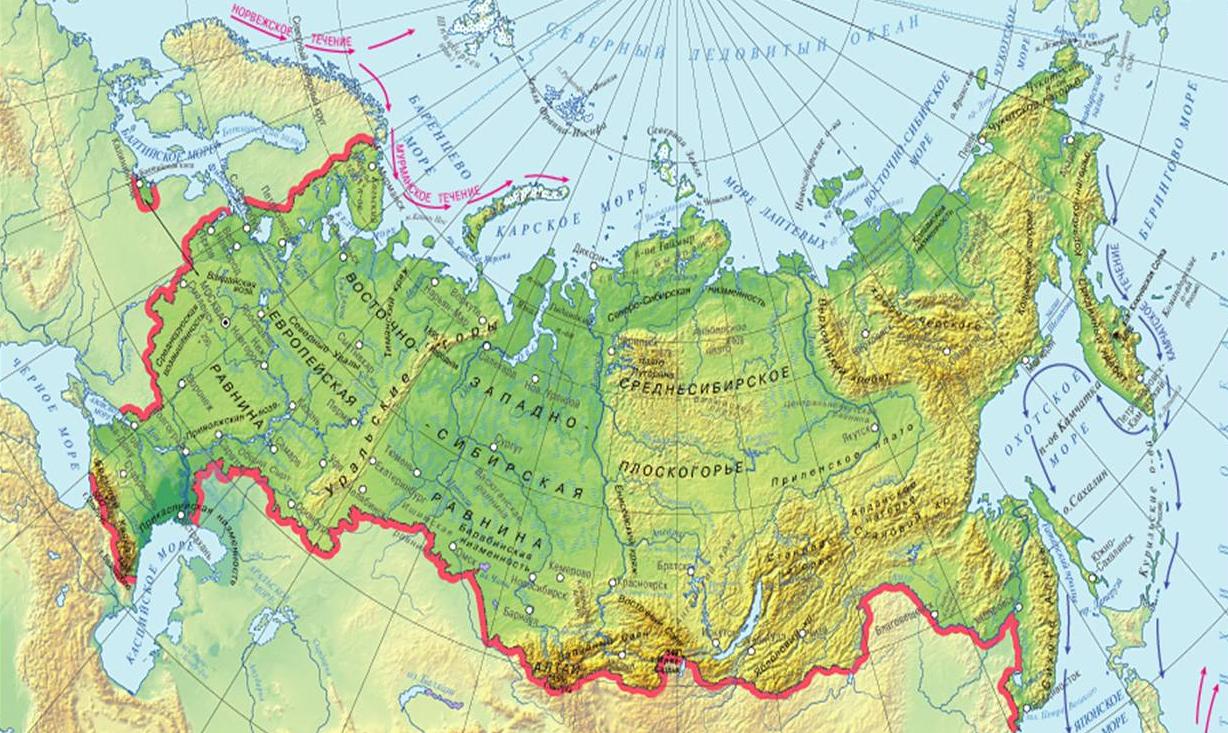 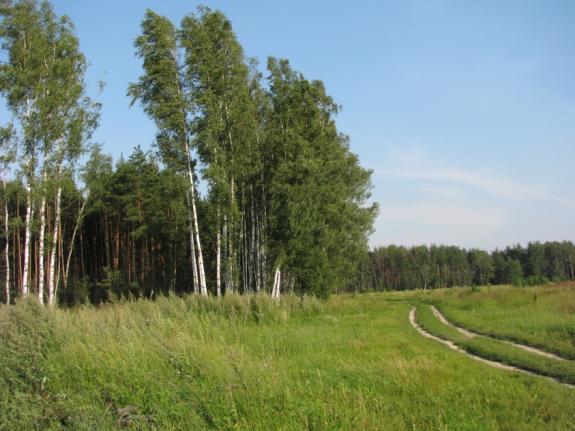 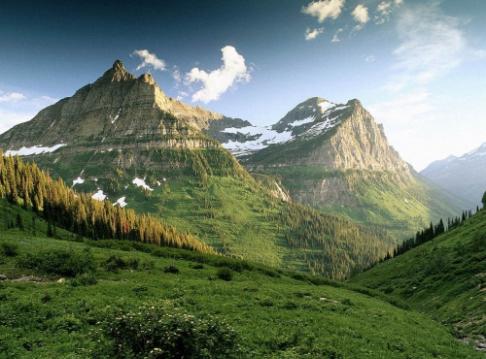 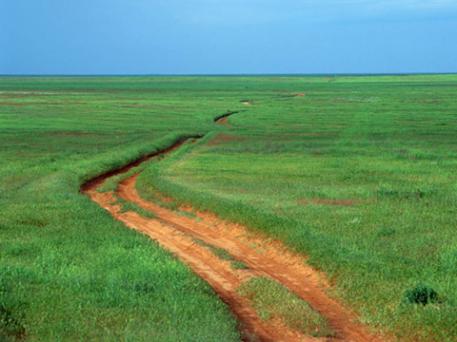 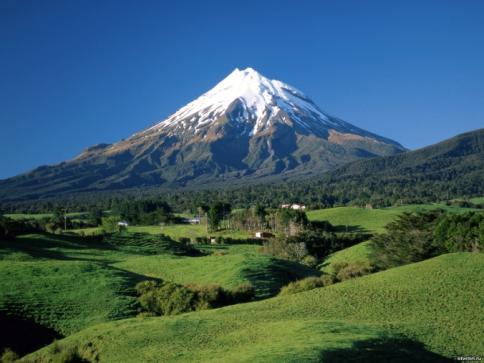 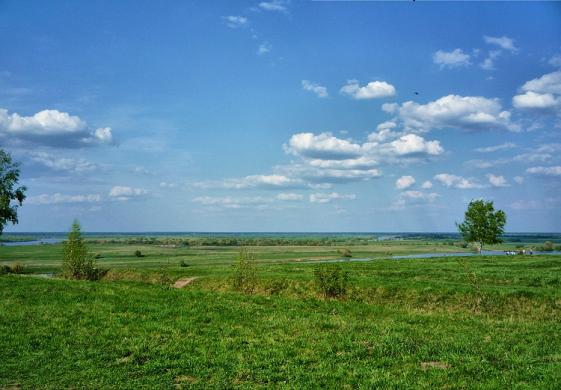 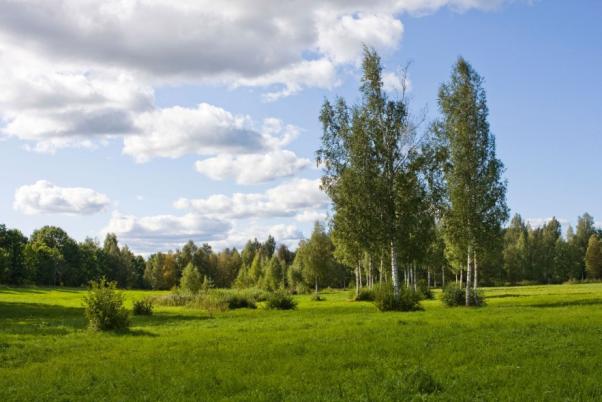 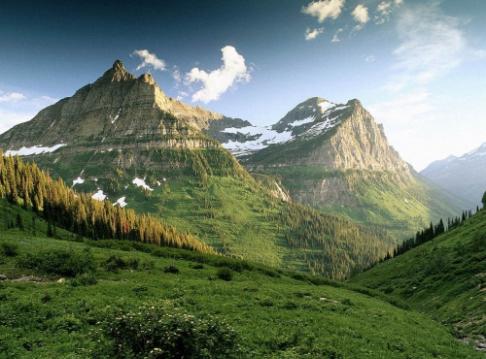 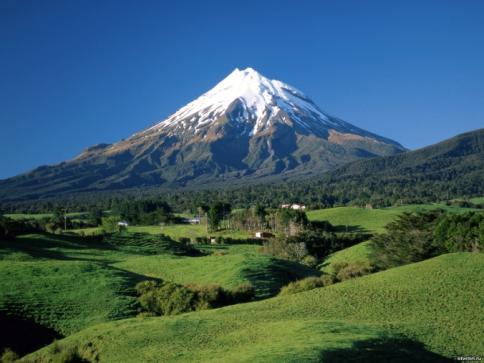 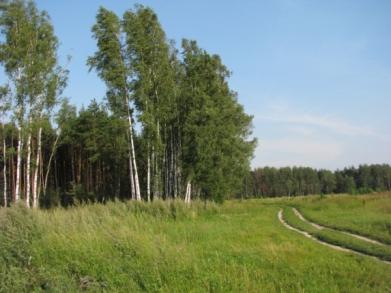 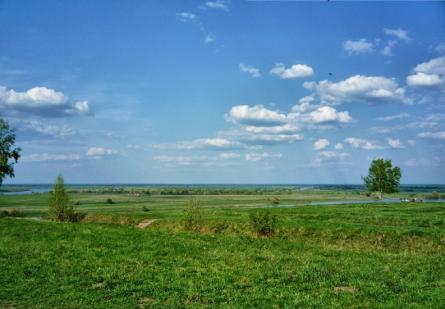 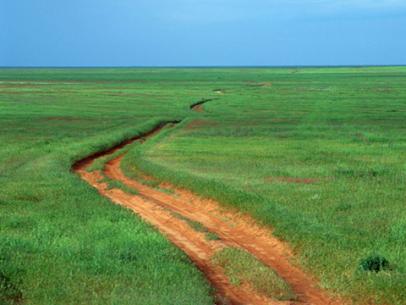 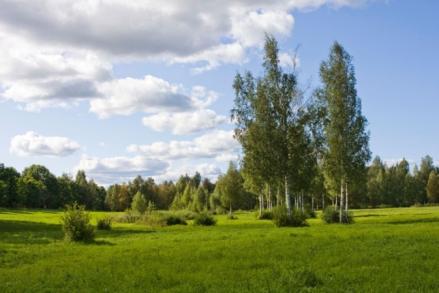 Равнина – это ровный или почти ровный участокземной поверхности
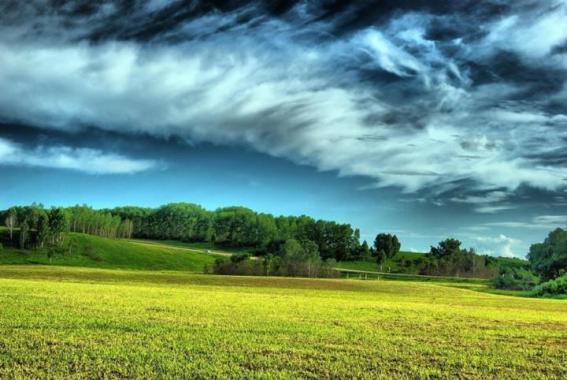 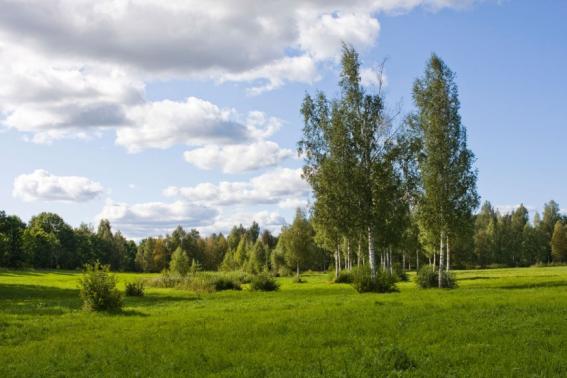 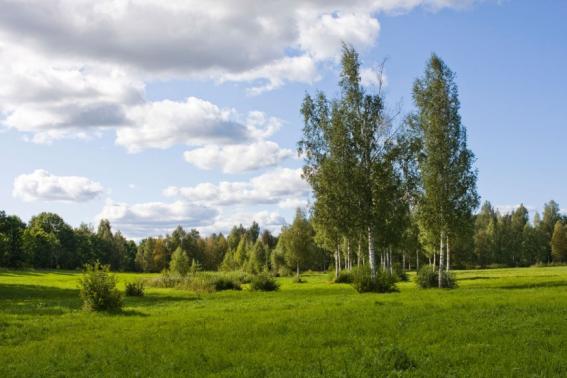 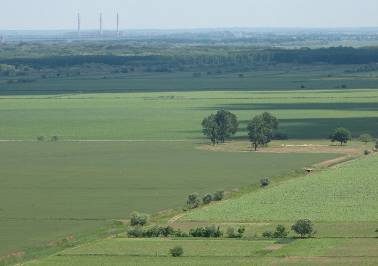 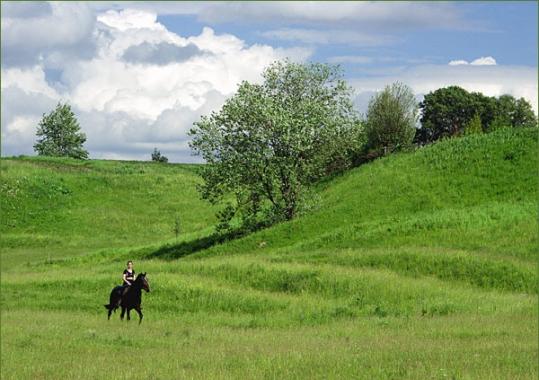 Физическая карта России
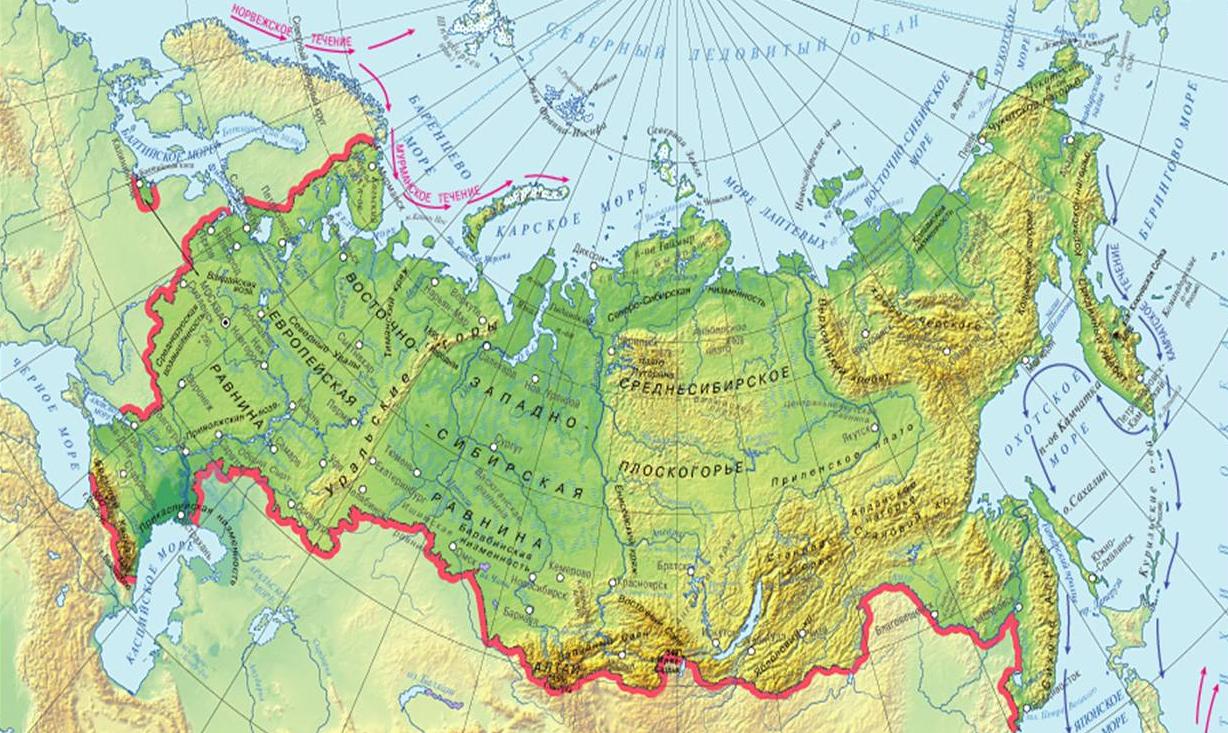 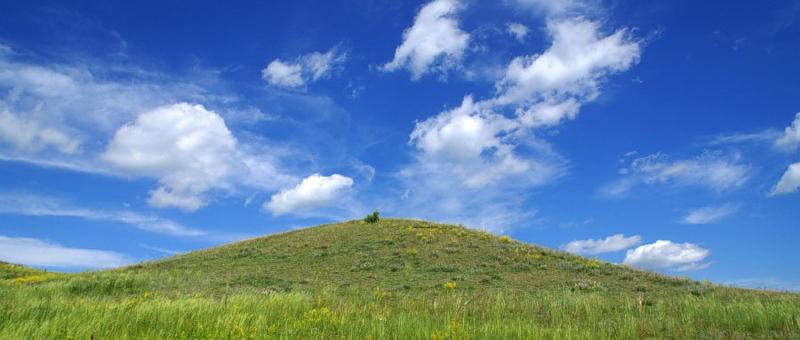 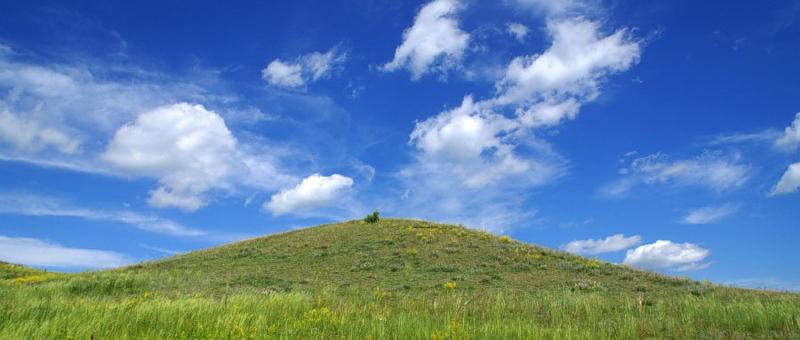 Холмы – это возвышения на равнине.
ВЕРШИНА
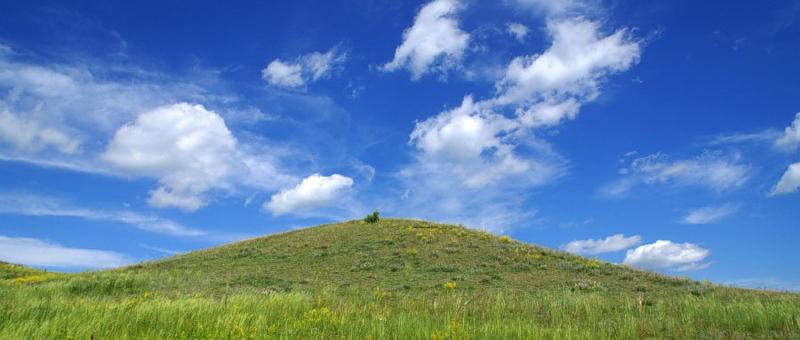 СКЛОН
ПОДОШВА
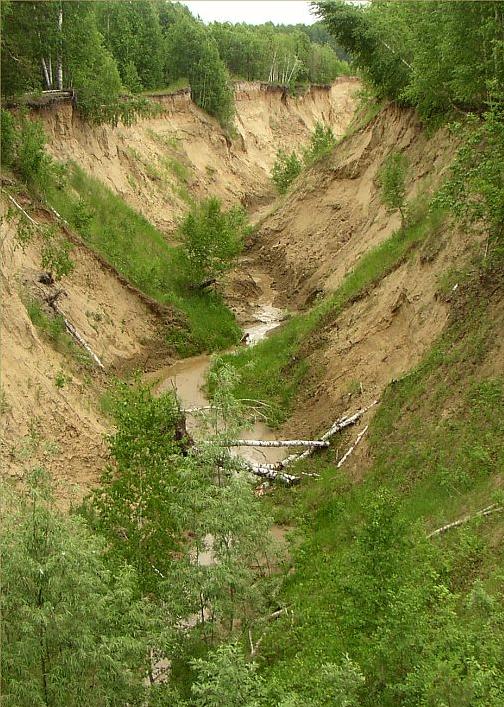 Овраг –
 углубление 
 с крутым
 склоном
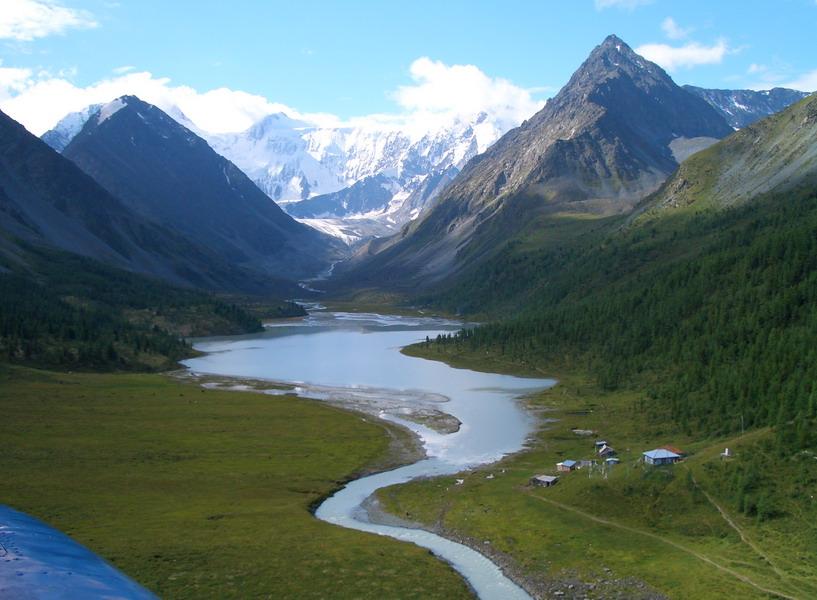 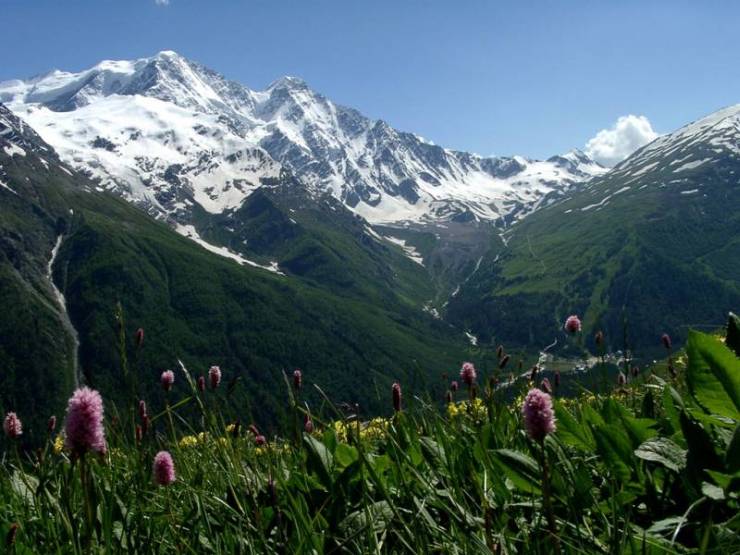 Горы – неровные участки земной поверхности, которые возвышаются над окружающей местностью
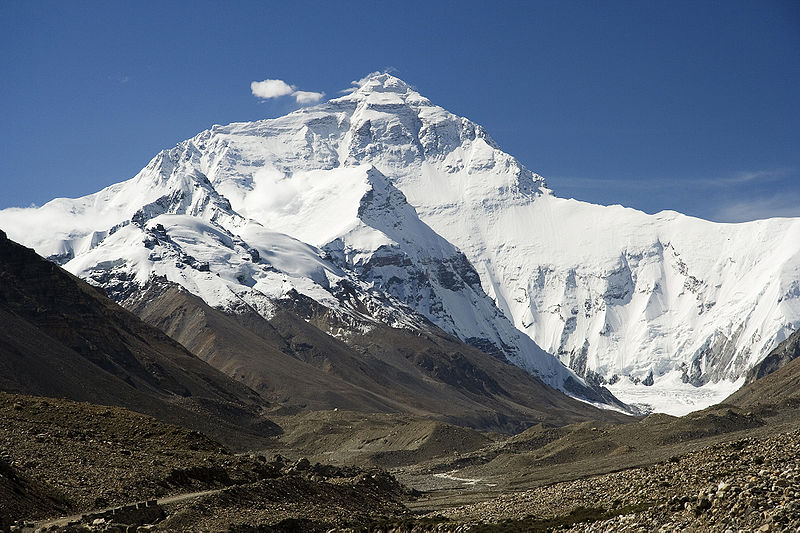 Одиночные горы
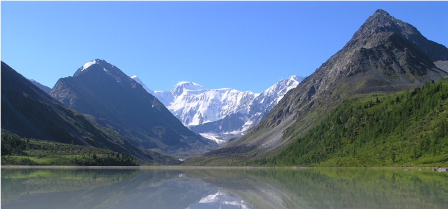 Горные   хребты
Физическая карта России
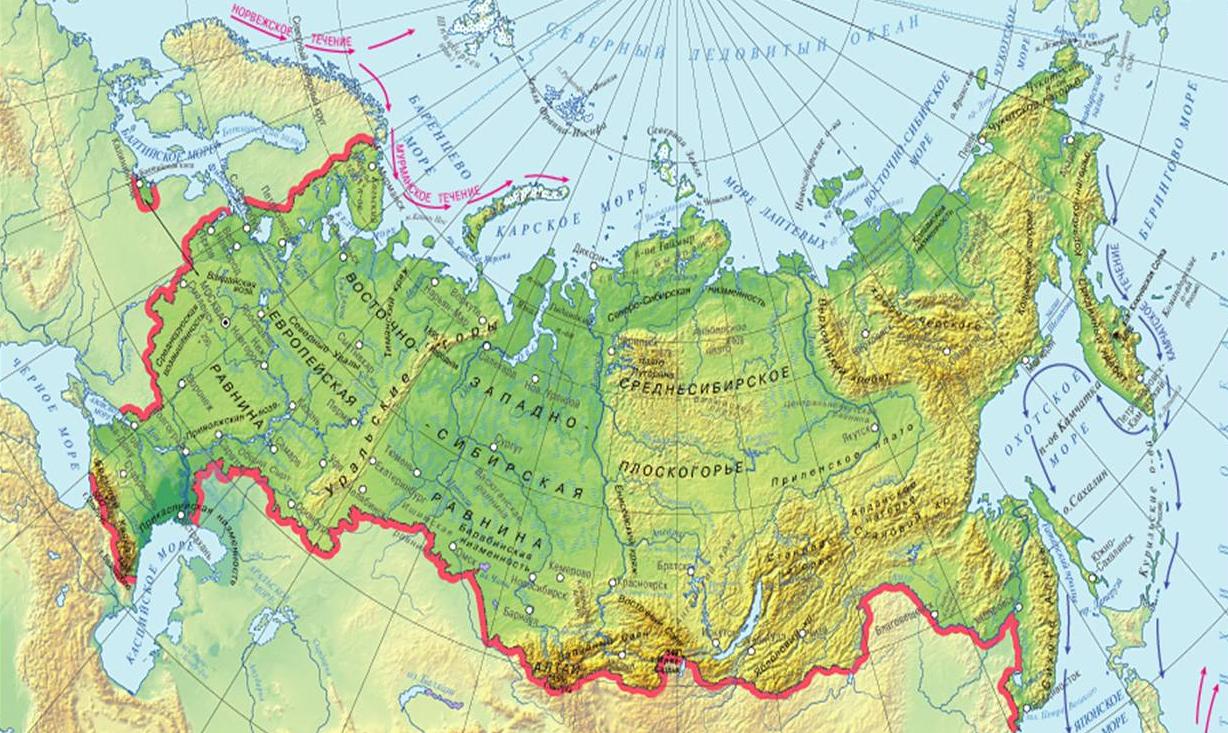 Вершина
ХОЛМ
Склон
ГОРА
Подошва
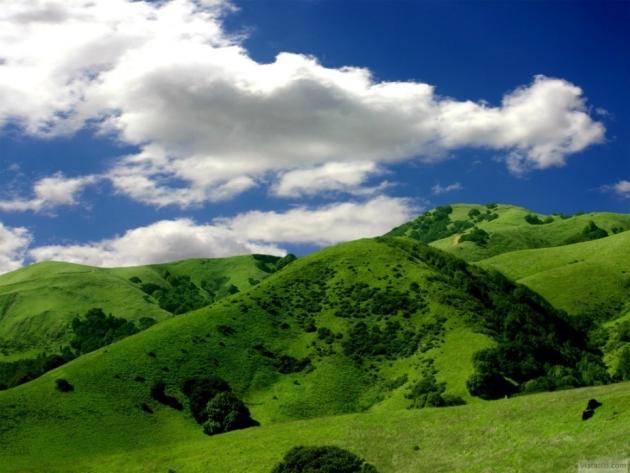 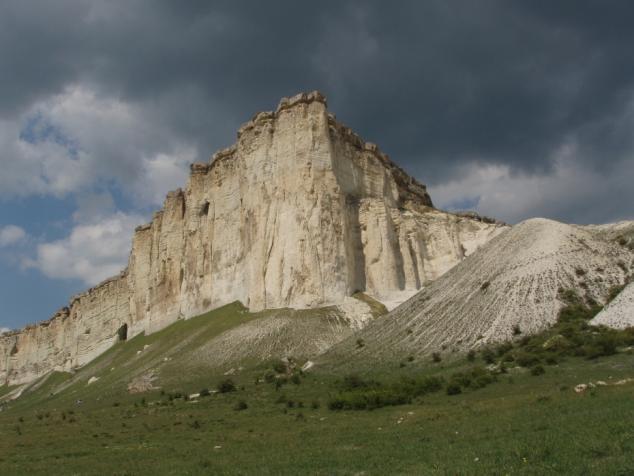 2
1
высота более 200 м
высота до 200 м
Домашнее задание
1. Учебник: прочитать с. 80 – 81.
2. Рабочая тетрадь: с. 50 № 4 или № 5 по выбору.
Мои   открытия:
« Теперь я знаю, что…
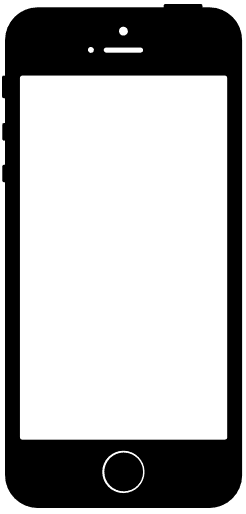 Вы отлично 
поработали 
на уроке, 
спасибо